Pocket Resource Guide
La Causa – CCM/TCM
NIATx 2022
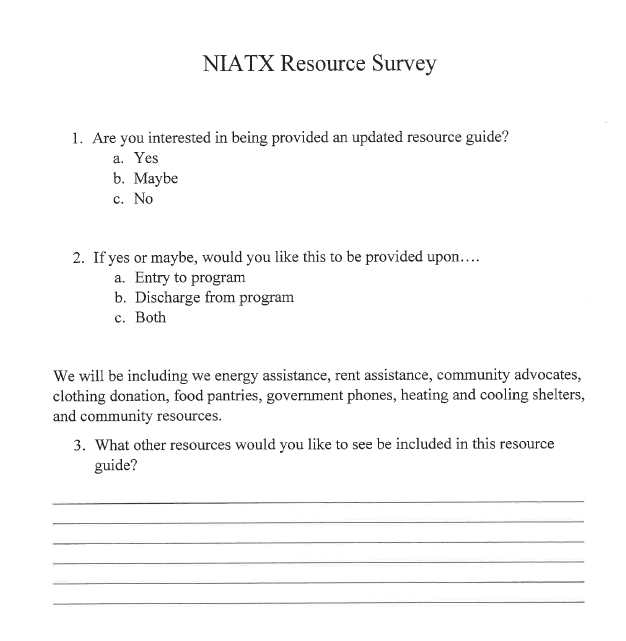 AIM
Receive a return survey from 60% of consumers in the TCM and CCM program indicating their interest in receiving a resource guide.
May 2022: 95 Consumers in program
Percent of consumers responded : 62.5% (60 consumers)
88.33% Yes 
5% Maybe
6.66% No
Goal
Receive positive response from consumers to create an accessible resource guide to increase knowledge of community resources and promote independence.
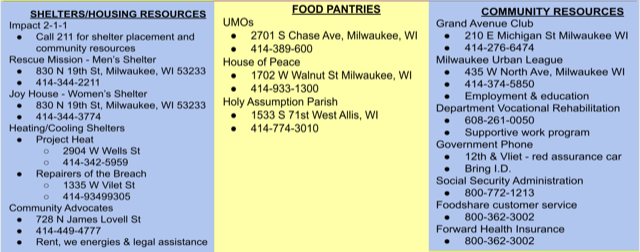 Pocket Resource Guide
Next Steps